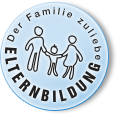 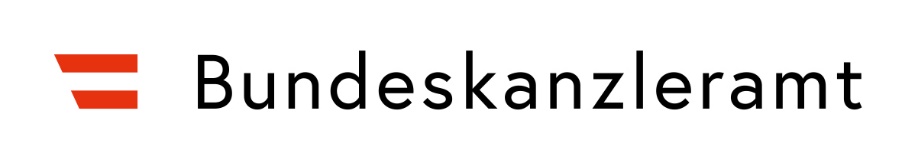 „Klimaschutz gemeinsam gestalten: Die Rolle der Elternbildung“  
Elternbildungs-Fachtagung
am 5. und 6. Juni 2023
Montag, 5. Juni 2023
15:00 Uhr	Begrüßung	
15:20 Uhr	Einstieg ins Tagungs-Thema
		Mareike Tiede
15:30 Uhr	Vortrag 1 zur Einführung ins Tagungs-Thema: „Braucht das Klima einen Lockdown?“
		Univ. Prof. Dr. Karl Steininger, Graz
		Leiter des sozial- und wirtschaftswissenschaftlichen Forschungsprogramms am Wegener Center für Klima 		und Globalen Wandel der Universität Graz
17:00 Uhr	Pause
17:30 Uhr		Vortrag 2: „Zur Psychologie der Klimakrise“
		Leonie Fian, BSc, MSc, Wien
		Doktorandin in der Forschungsgruppe Umweltpsychologie an der Fakultät für Psychologie der 	Universität Wien, Vorstandsmitglied des Vereins „Netzwerk Psychologie und Umwelt“
19:00 Uhr		ABENDESSEN
20:00 Uhr		Spiel-Abend: „Wir steigen einfach aus: Die Klima-Escapebox“
		Dipl.-Ing.in Isolde Baumgartner, Klimabündnis Österreich
Ab 21:30 Uhr	APRE Elternbildung
		Gemütliches Vernetzen
Dienstag, 6. Juni 2023
9:00 Uhr		Begrüßung
9:15 Uhr		Vortrag 3: „Die Untätigkeit überwinden“
		Em. Univ. Prof. Helga Kromp-Kolb, Wien
		Mitglied der Österreichische Akademie der Wissenschaften - Kommission Klima und 			Luftqualität, bis 2018 Leiterin des Zentrums für Globalen Wandel und Nachhaltigkeit an der 		Universität für Bodenkultur Wien
10:45 Uhr	Pause
11:15 Uhr	Workshops Runde 1
(1) „Mit Psychologie aus der Klimakrise“ – Praktische Vertiefung zu Vortrag 2
Leonie Fian
 (2) „Wie wir Untätigkeit überwinden“ – Praktische Vertiefung zu Vortrag 3
Dr. Sybille Chiari, Oberösterreich
Managerin der Klima- und Energiemodellregion Vöckla-Ager
 (3) „Was das Steckerlhaus mit dem Klimaschutz zu tun hat“
Mag. Elisabeth Peschek-Tomasi, Salzburg
Ökologin und Naturpädagogin, „Green-Care“-Absolventin
 (4) „Grüner Alltag mit Kindern“
Barbara Schmerlaib, Kärnten
Pädagogin und Nachhaltigkeits-Expertin in der Elternbildung des Katholischen Bildungswerks Kärnten
(5) „Abenteuer Zero Waste“
Evelyn Rath, Bakk., Steiermark
Zero-Waste-Expertin, Vortragende zu den Themen Abfallvermeidung, Ressourcenschonung, Kreislaufwirtschaft
12:45 Uhr	MITTAGESSEN
13:45 Uhr	Workshops Runde 2
15:20 Uhr	Abrundung der Tagung, Auf Wiedersehen
Anmeldeschalter
zur Studientagung 2023
im Bildungshaus St. Virgil Salzburg
Vortrag von
Univ. Prof. Dr. Karl Steininger
Fragenbeantwortung
nach dem Vortrag von Prof. Steininger
Moderation
Mareike Tiede
Vortrag
von Leonie Fian, BSc, MSc
Während des Vortrags
von Frau Fian
Fragenbeantwortung
nach dem Vortrag von Frau Fian
Spiel-Abend
Die Klima-Escapebox des Klimabündnisses Österreich
Beim Versuch,
die Klima-Escapebox zu öffnen
Die Klima-Escapebox
öffnet sich
Die Zeit läuft
und vier Schlüssel müssen in den Kleingruppen gefunden werden
Verschlossener Teil
der Klima-Escapebox
Den Geheimnissen
der Klima-Escapebox auf der Spur
Die Leiterin
des Klima-Escapebox-Workshops am
Spiele-Abend: 
Dipl.-Ing.in Isolde Baumgartner,
Klimabündnis Österreich
Nur noch
ein Schlüssel fehlt...
Blick in den
Vortragssaal beim Spiel-Abend
Drei Spiele
konnten ausprobiert werden
„Und was machst du?“
Spieltisch zu den Gesprächskarten
„Müllvermeidung“ des Katholischen
Bildungswerks Steiermark
Material
des Spieltischs „Und was machst du?“
Spielleiterinnen: 
Ulrike Brantner, Mag. Maria Menhart / Katholisches Bildungswerk der Diözese Graz-Seckau
Zweite Runde
am Gesprächstisch „Und was machst du?“
„Move On“
Spieltisch mit den kostenlosen Download-Unterlagen des Science Center Netzwerks zu umweltbewusster Mobilität
Material
des Spieltischs „Move On“
Spielleiterin:
Mag. Katja Ratheiser, Forum Katholischer Erwachsenenbildung Österreich
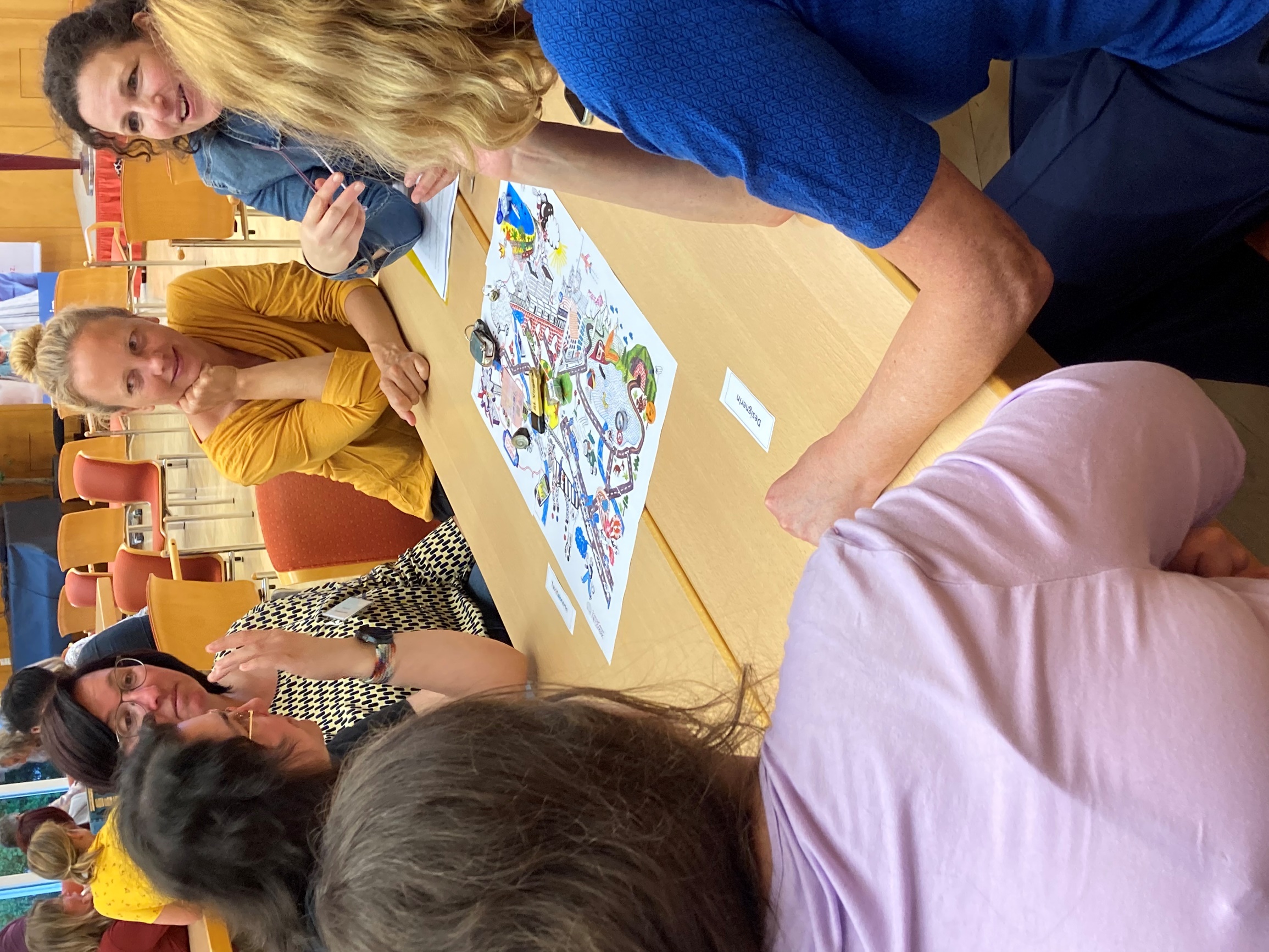 Zweite Runde
am Spieltisch „Move On“
Materialien
zum Mitnehmen im Vortragssaal
Vortrag
von Em. Univ. Prof. Helga Kromp-Kolb
Fragenbeantwortung
nach dem Vortrag von Prof. Kromp-Kolb
Abschied
im Pausenfoyer des Bildungshauses
Aufbruch
nach der Studientagung 2023